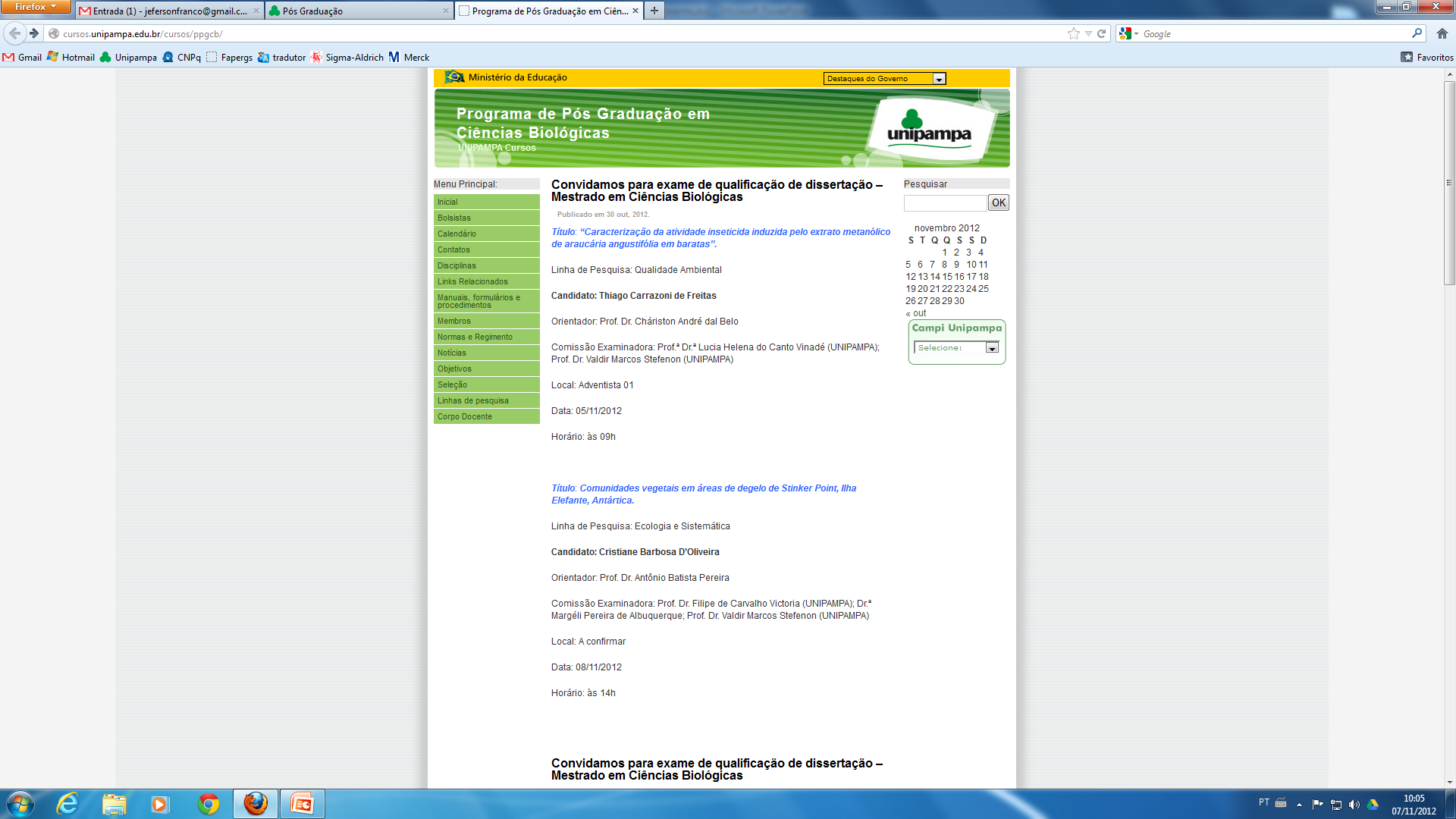 Sessão de Defesa de Dissertação
“Avaliação dos Efeitos da Exposição in Vivo ao Manganês durante o Desenvolvimento Embrionário de Drosophila Melanogaster sobre o Sistema Antioxidante de Sinalização Celular”
Estudante: Ana Paula Lausmann Ternes
Orientador: Profª. Drª. Thaís Posser
Banca Examinadora
Profª. Drª. Jéssie Haigert Sudati – Unipampa/Dom Pedrito
Profª. Drª. Lúcia Helena do canto Vinadé – Unipampa (PPGCB)
Prof. Jeferson Luis Franco – Unipampa  (PPGCB) (suplente)
30/07/2014 (quarta-feira) - Sala 305 do Campus - 14hs